EPIA Monthly ReportFebruary 2024Ages 18 and over
Number of referrals in period: 205
3/13/2024
1
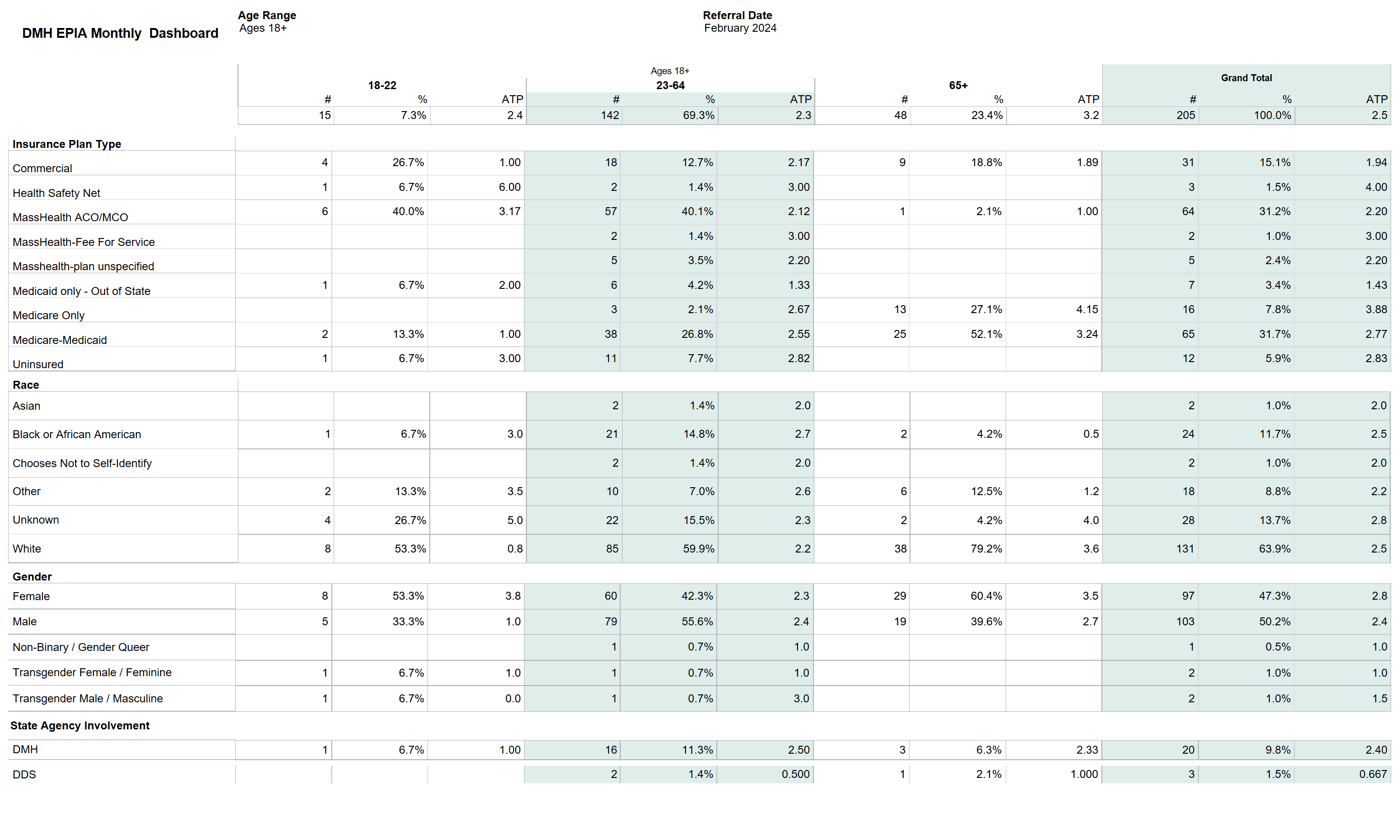 3/13/2024
2
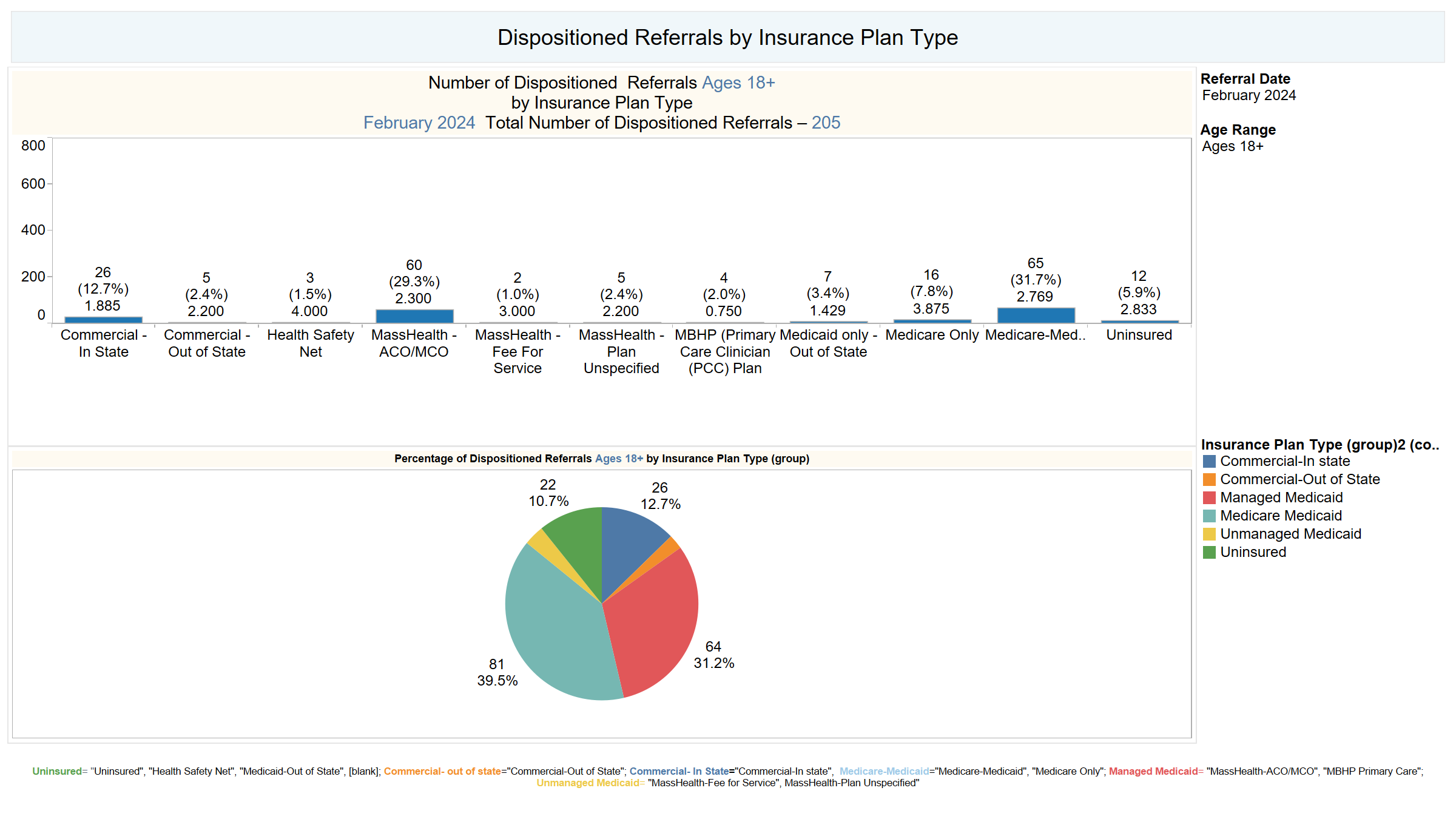 3/13/2024
3
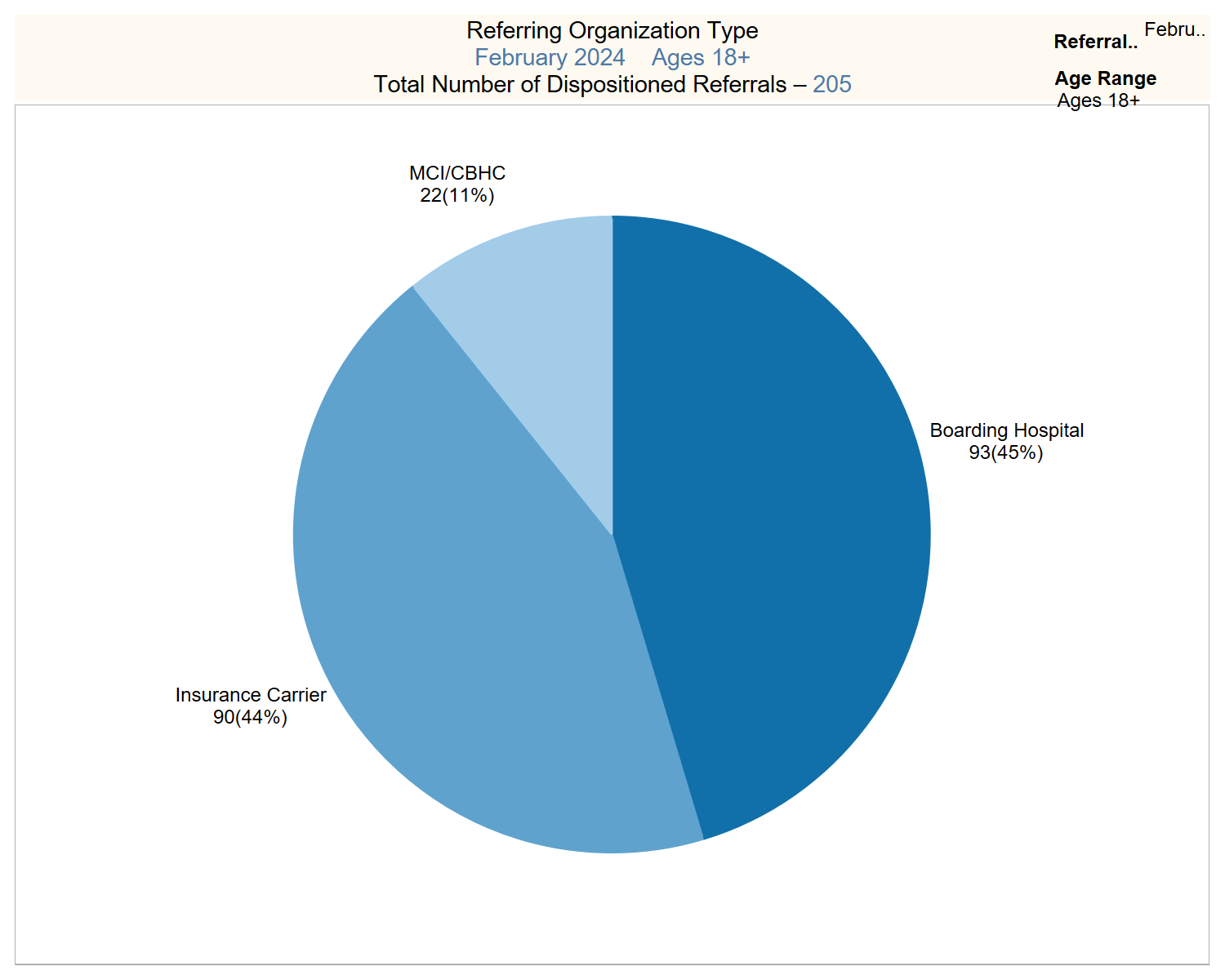 3/13/2024
4
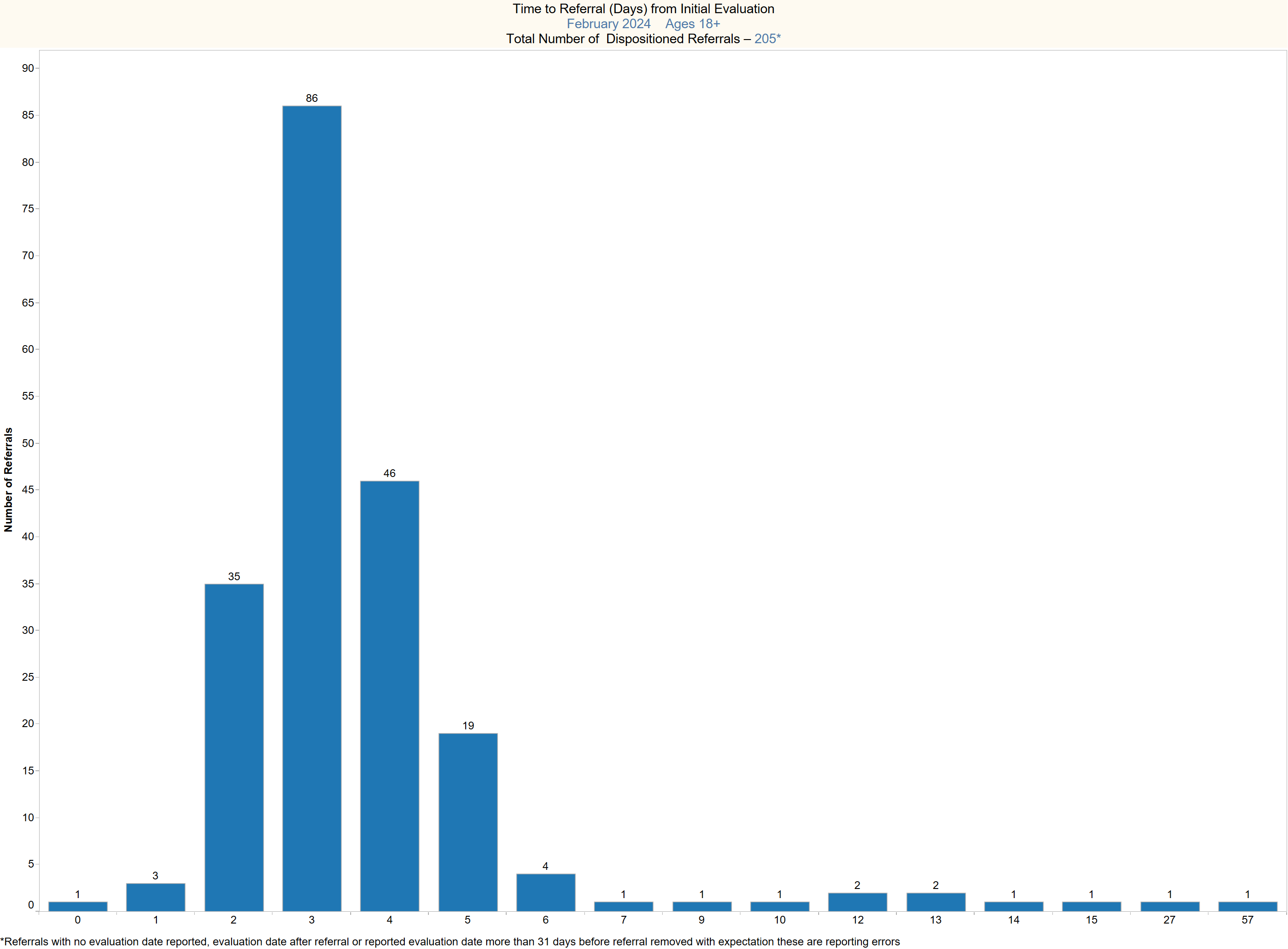 3/13/2024
5
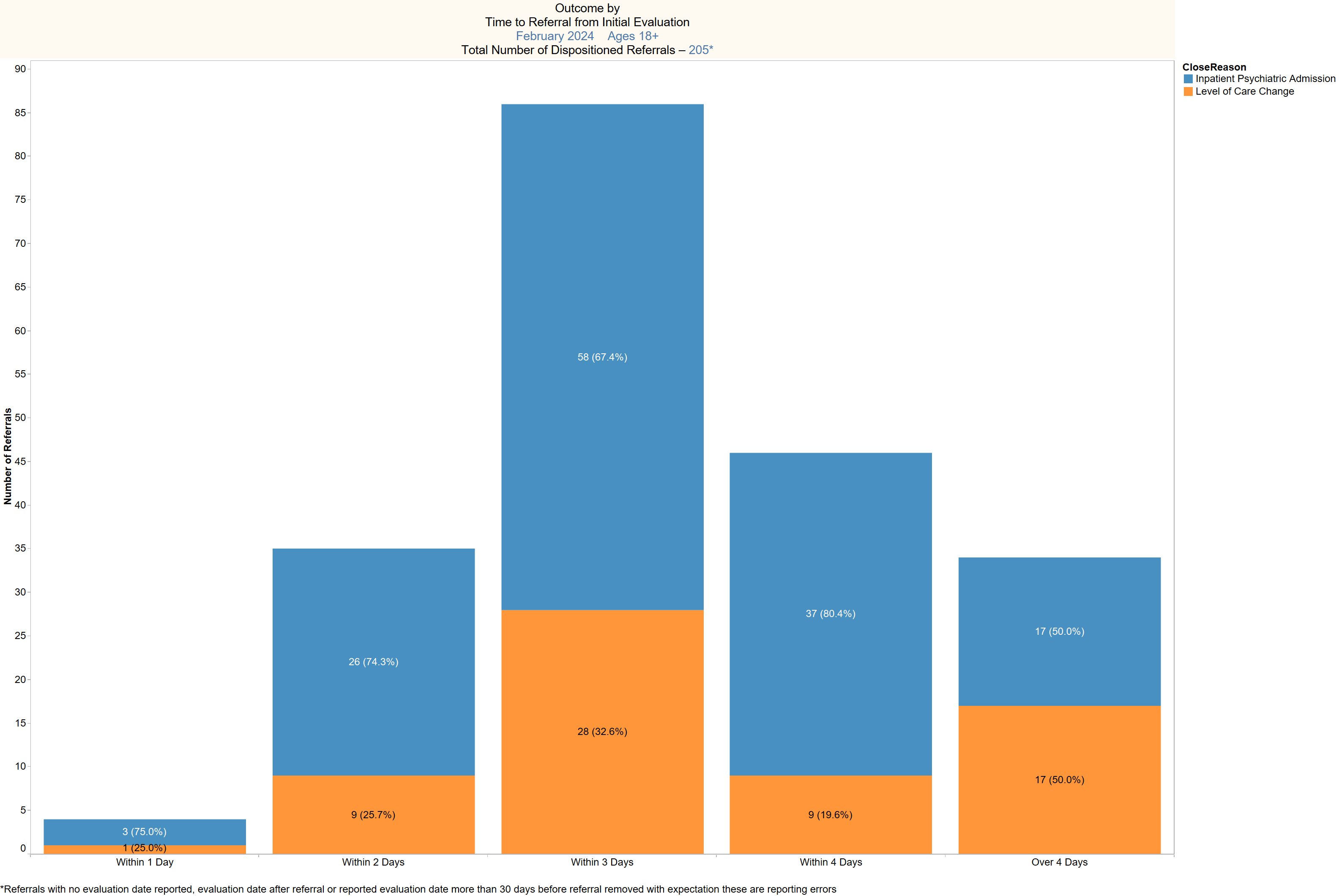 3/13/2024
6
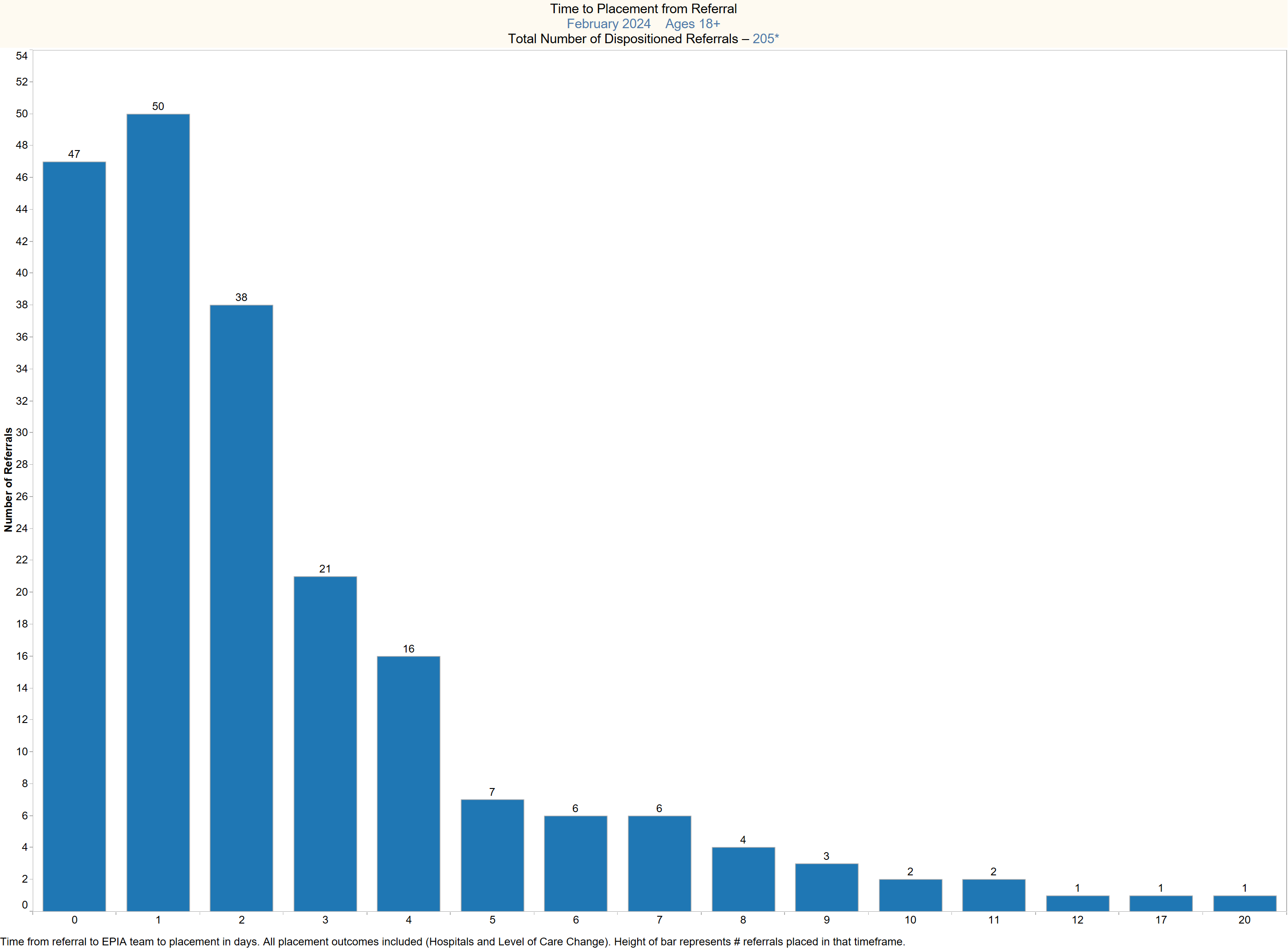 3/13/2024
7
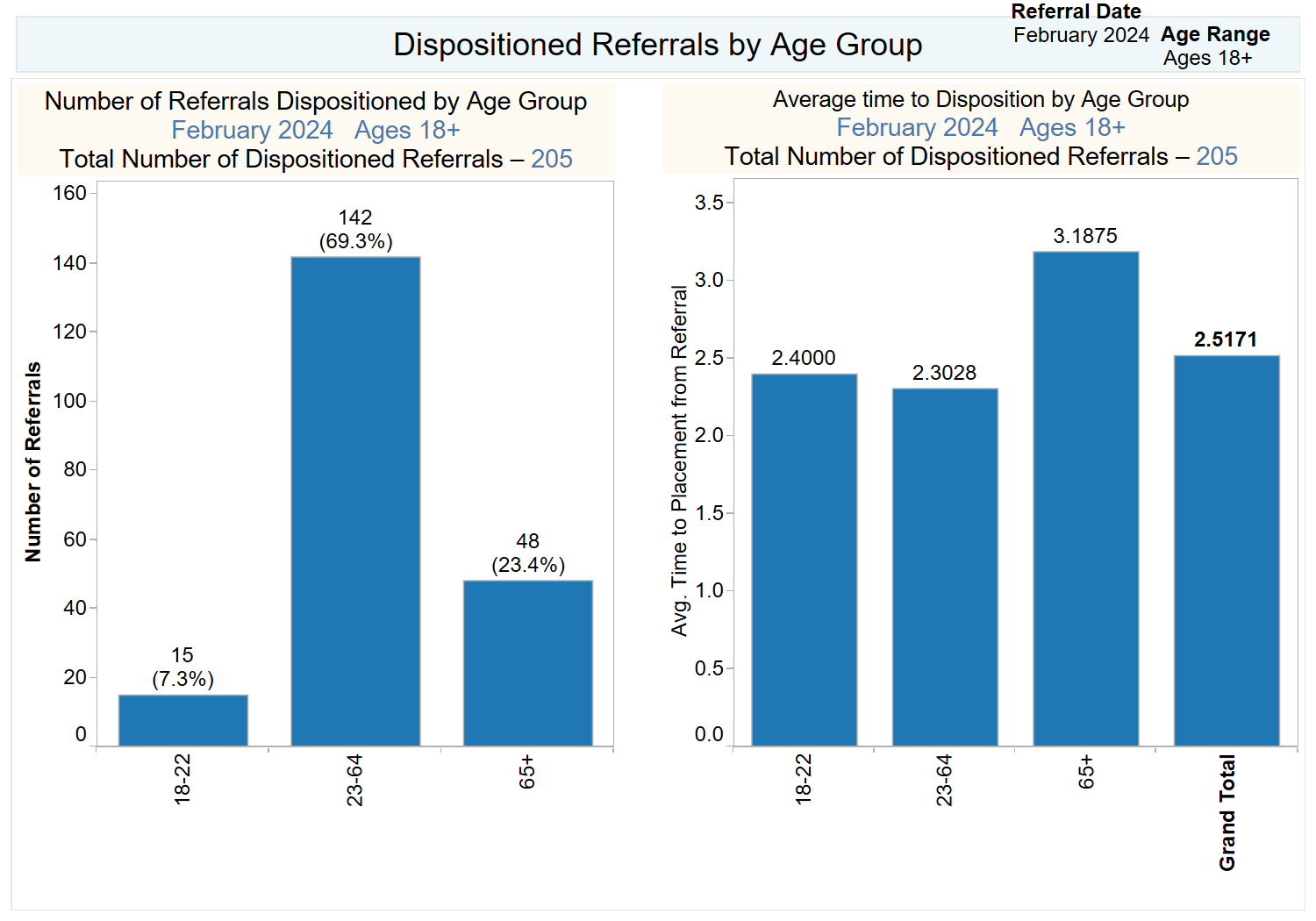 3/13/2024
8
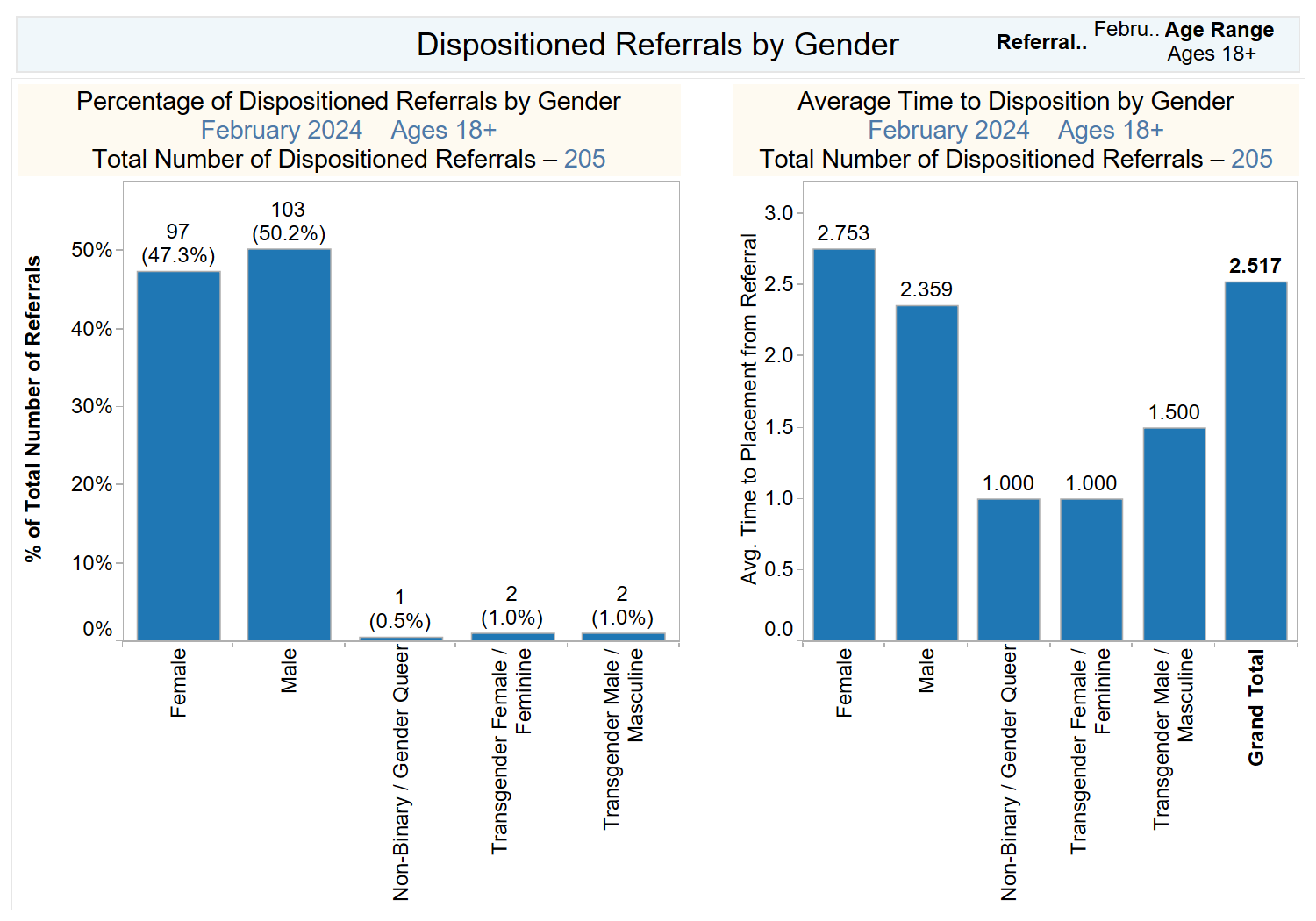 3/13/2024
9
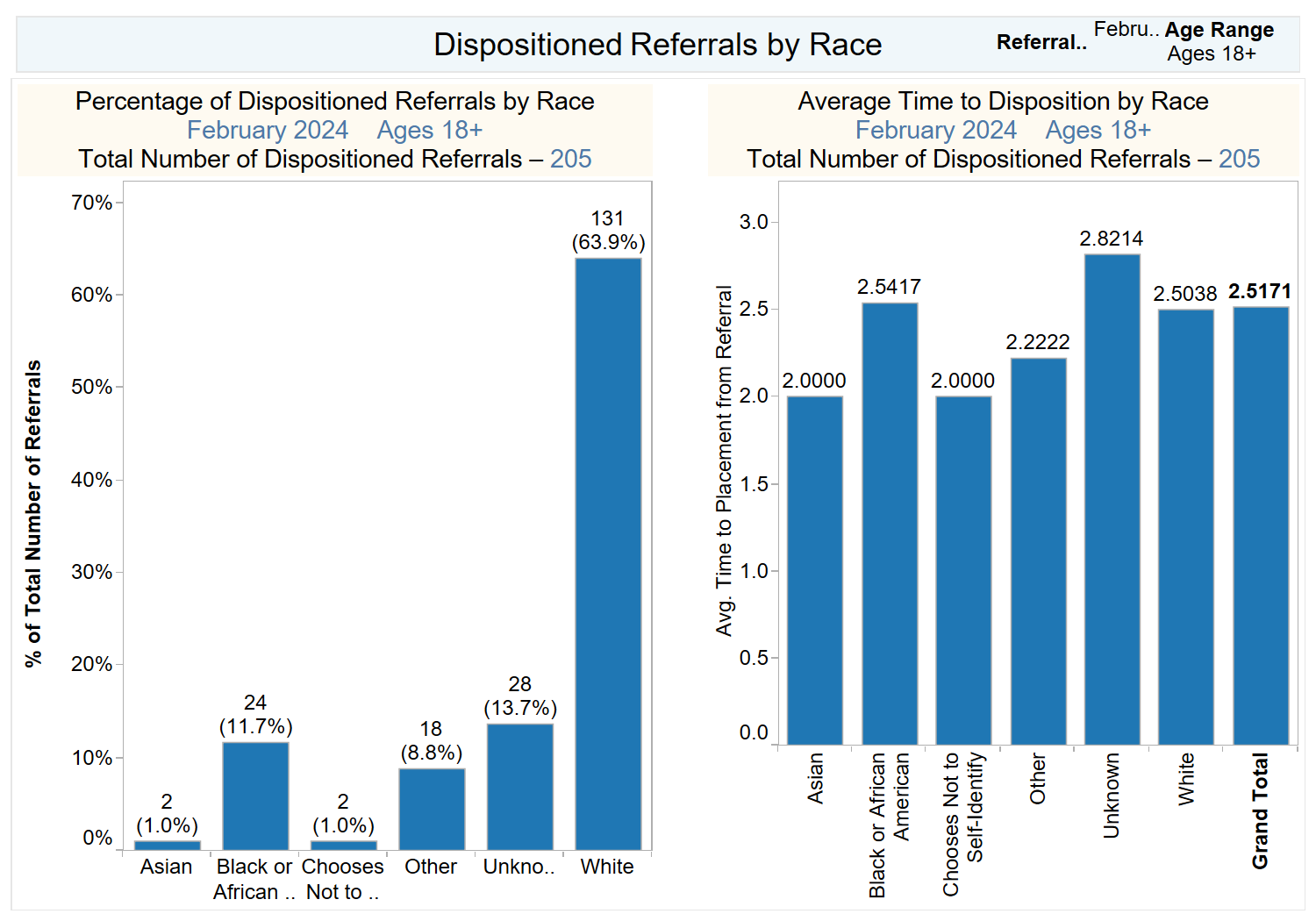 3/13/2024
10
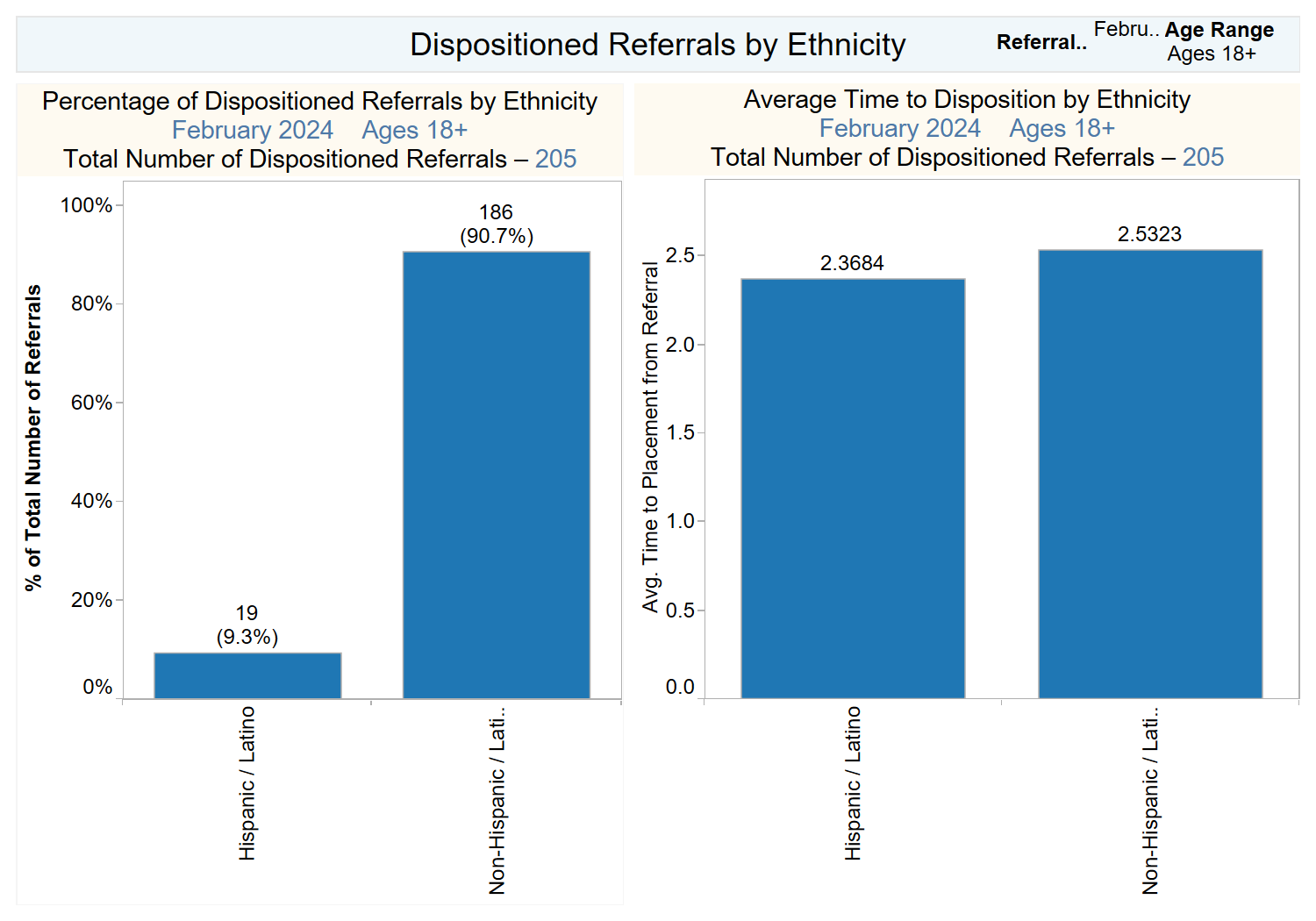 3/13/2024
11
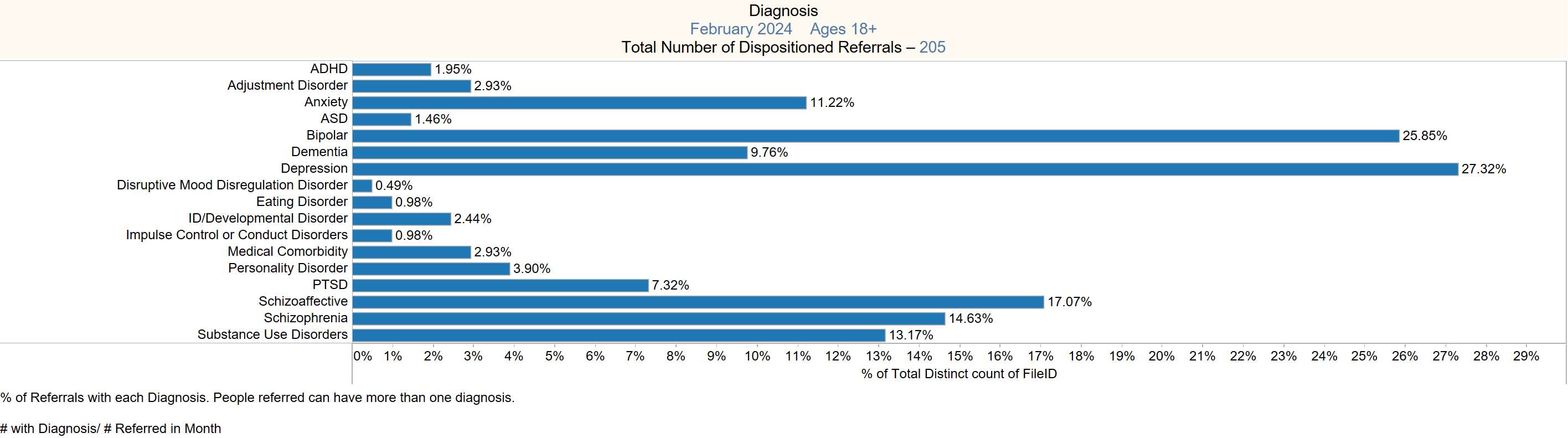 3/13/2024
12
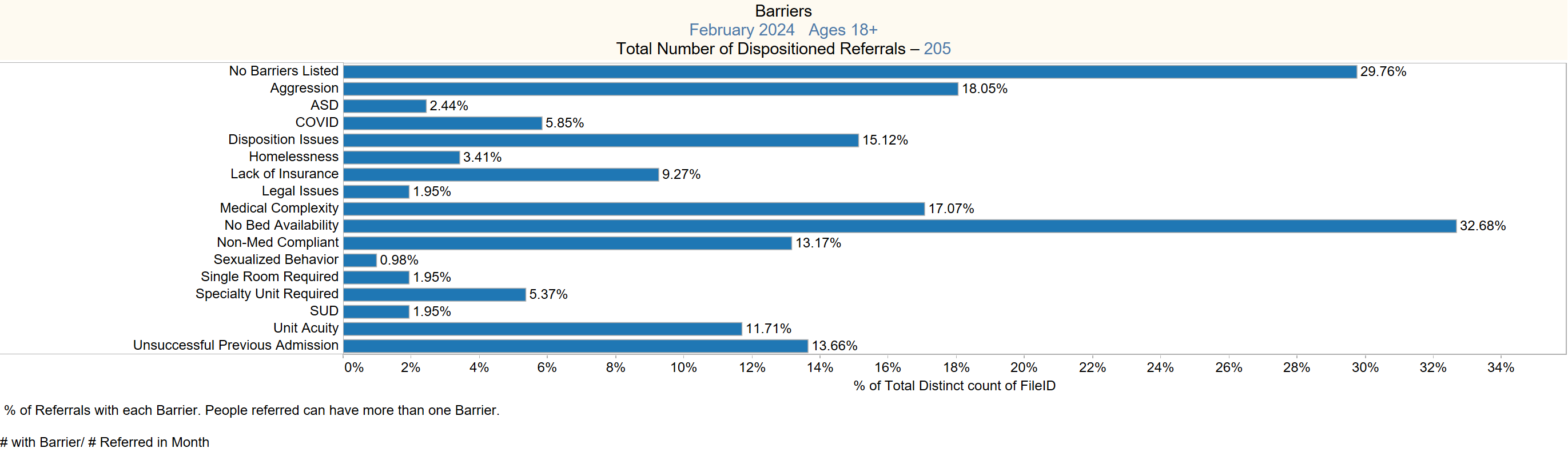 3/13/2024
13
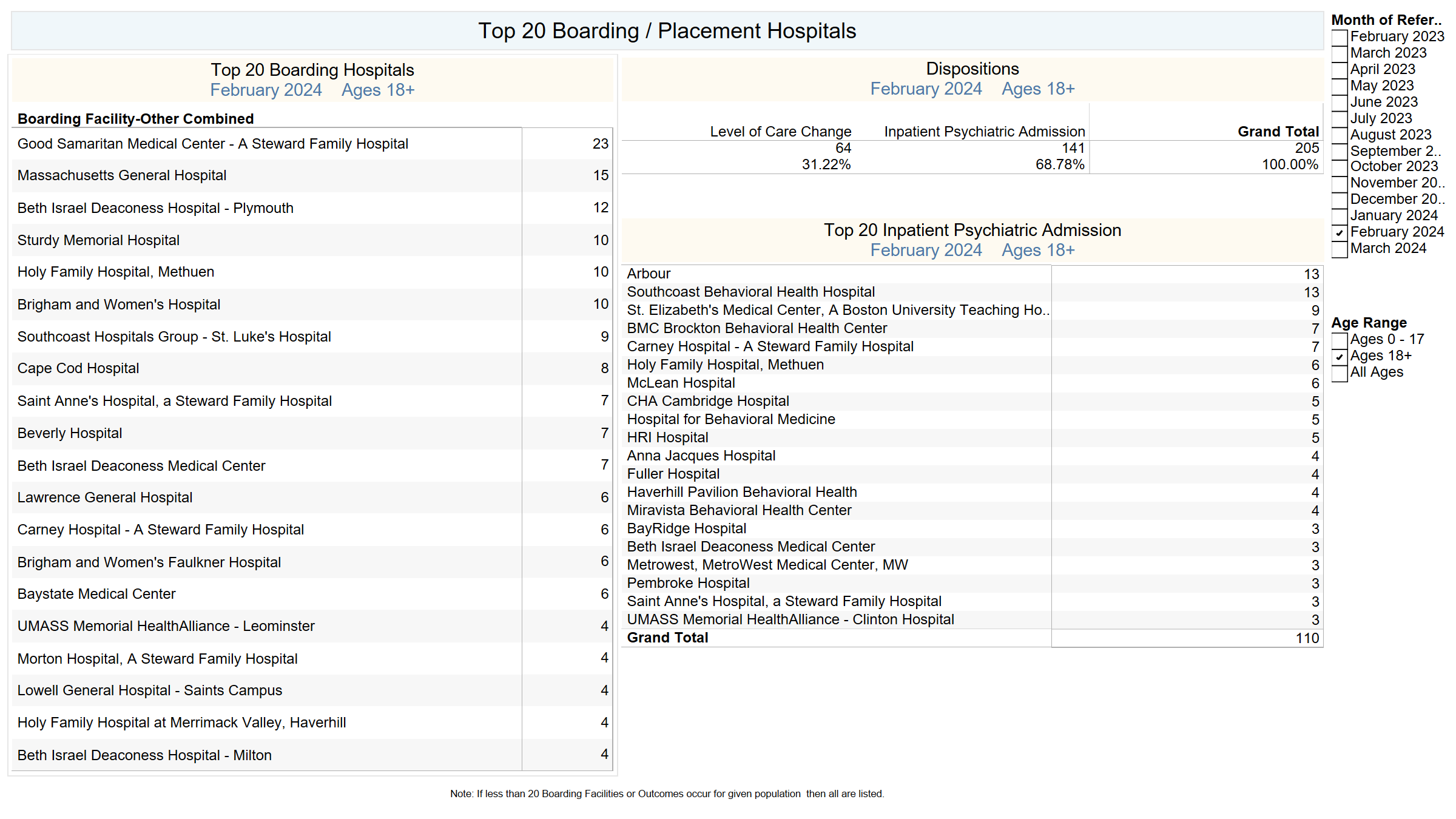 3/13/2024
14
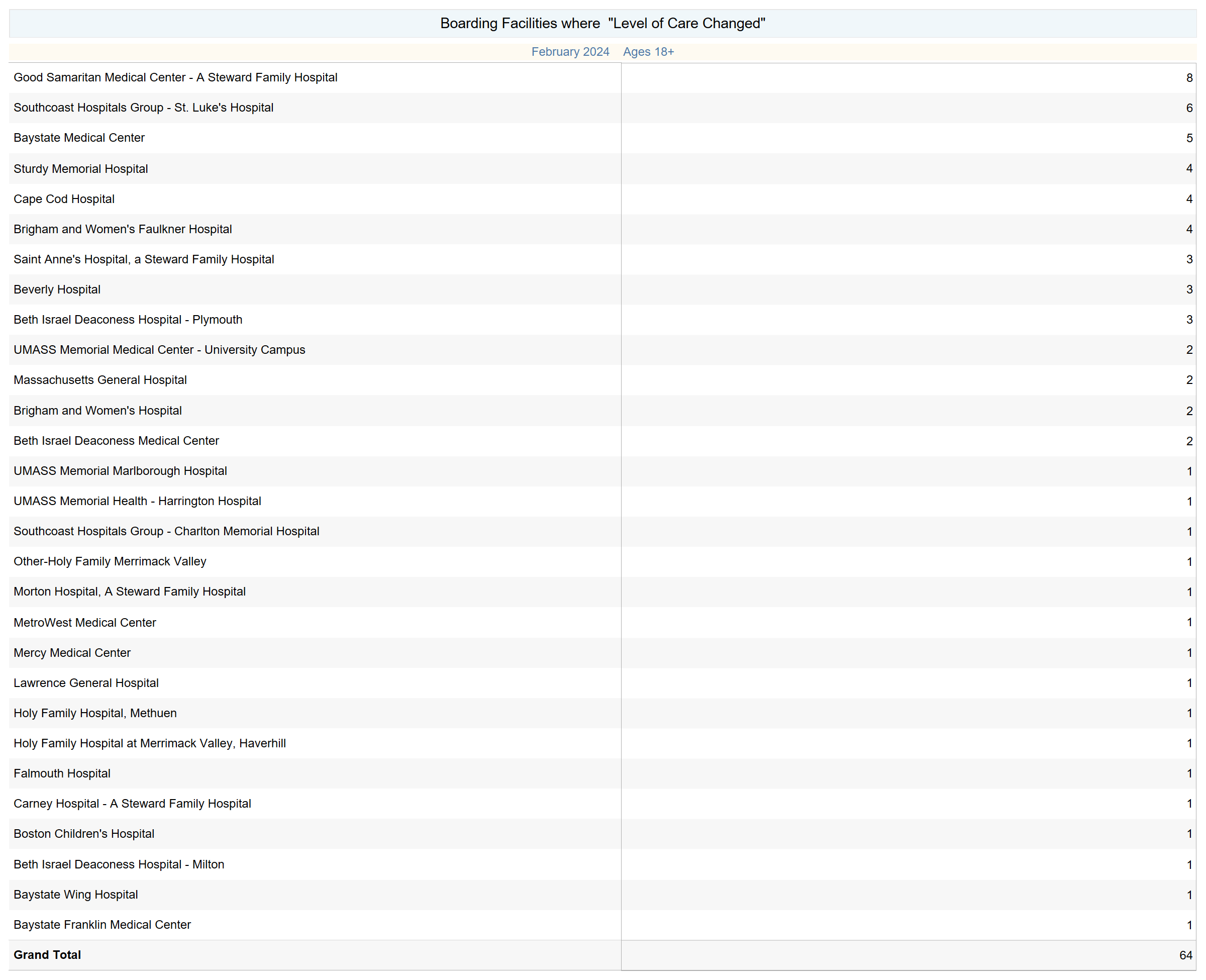 3/13/2024
15
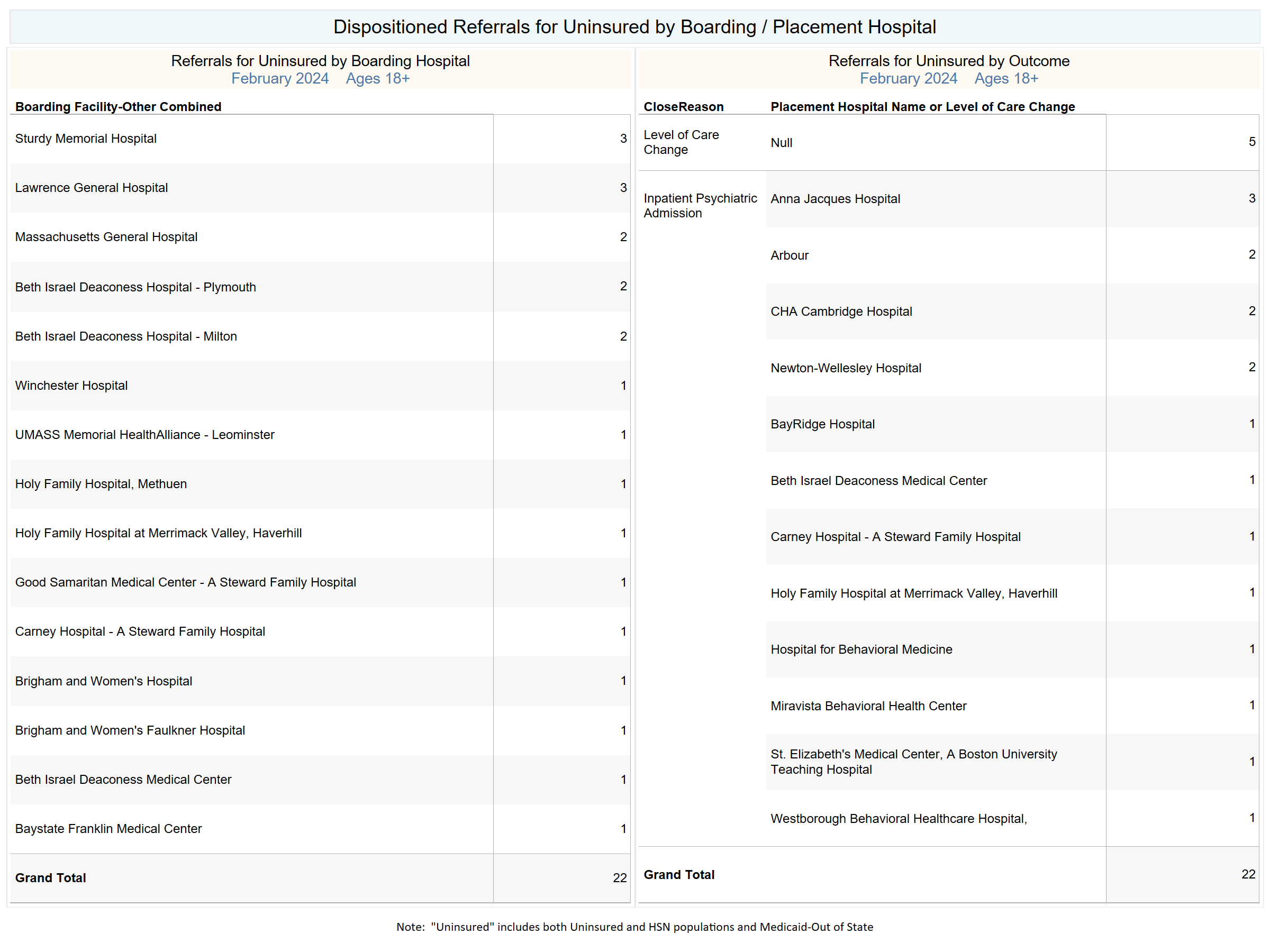 3/13/2024
16